DIGITAL ROADSIDE
Wellington
Hutt Rd - Kaiwharawhara (IN)
PANEL ID: WELLLED17
Orientation:Physical Size:Daily Visuals:Animation:
40°6 x 3m36,983No
30 seconds61200 x 6000500-2459
Ad Duration:Ads in Loop:Pixel Size:Operating Hours:
This top reach performing digital screen located north of Wellington CBD on arterial Hutt Rd reaches city bound audiences as well as those heading to affluent suburbs of Khandallah, Broadmeadows and Wadestown. Congestion at the traffic light-controlled intersection with Kaiwharawhara Rd assures high dwell times. This location is a standout for audiences that visit Travel Agents, Office Supplies, QSR, DIY Hardware Stores and more (LANDMARKS ID).
Find on Google Maps
Find on Google Maps
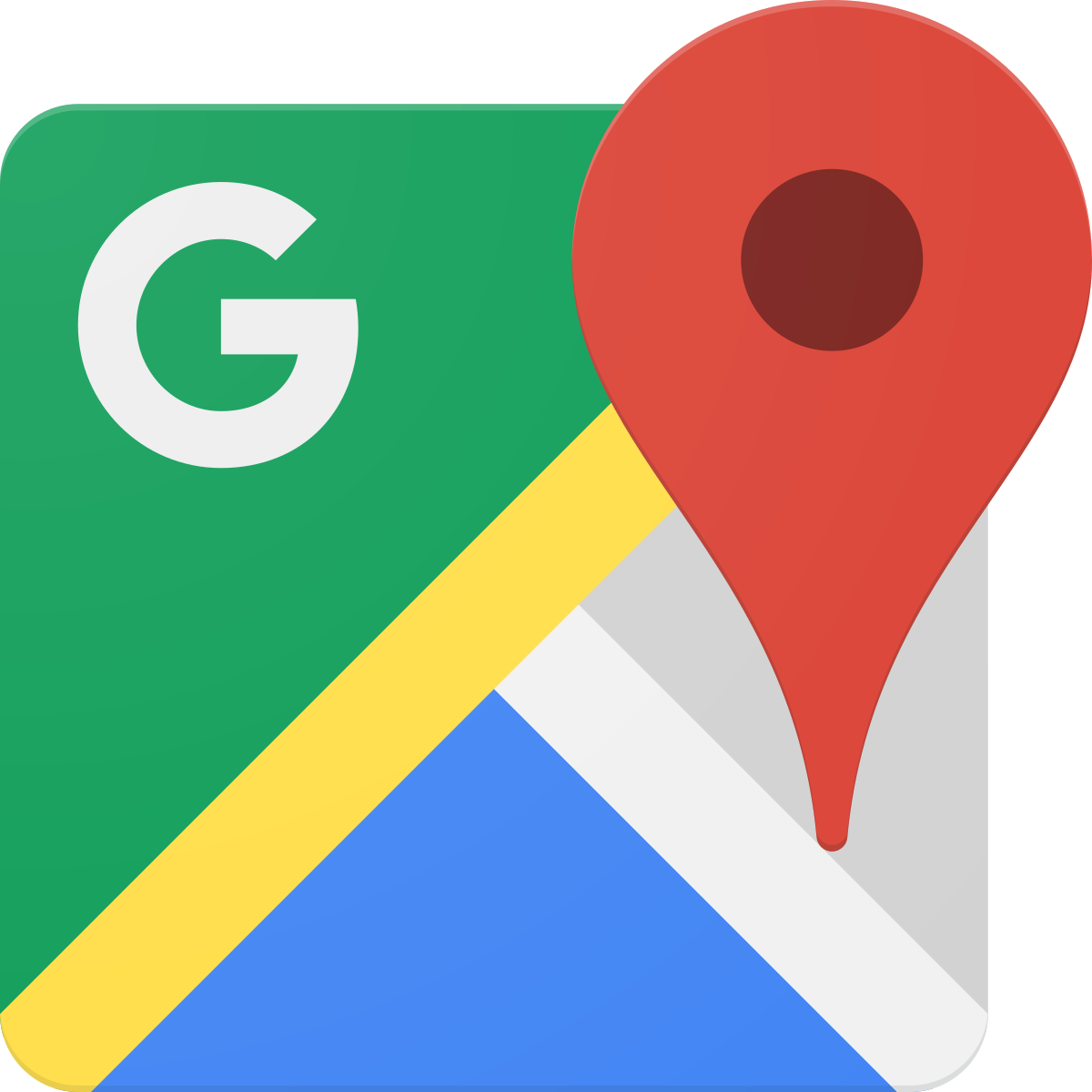 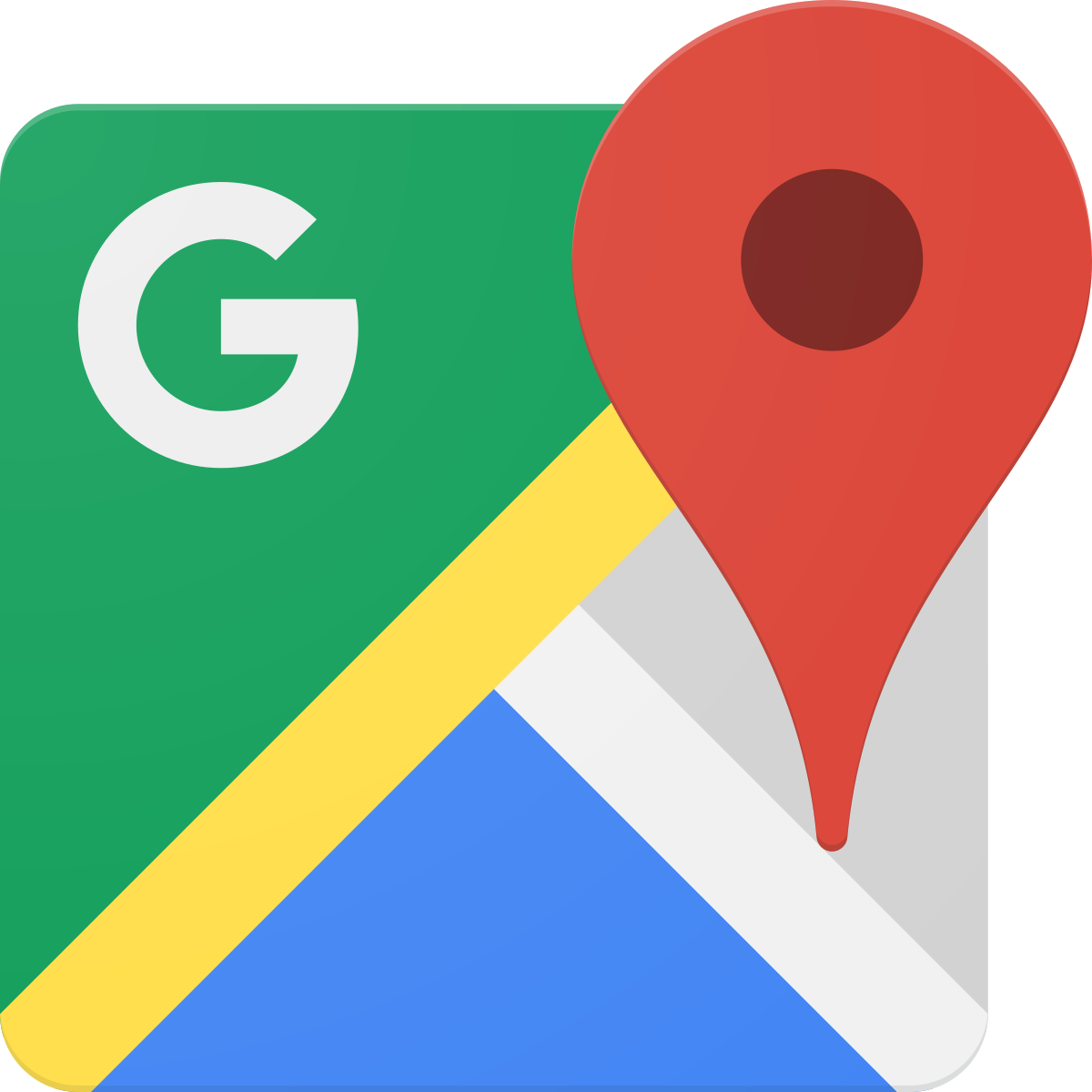